Gélose Granada
Streptococcus agalactiae
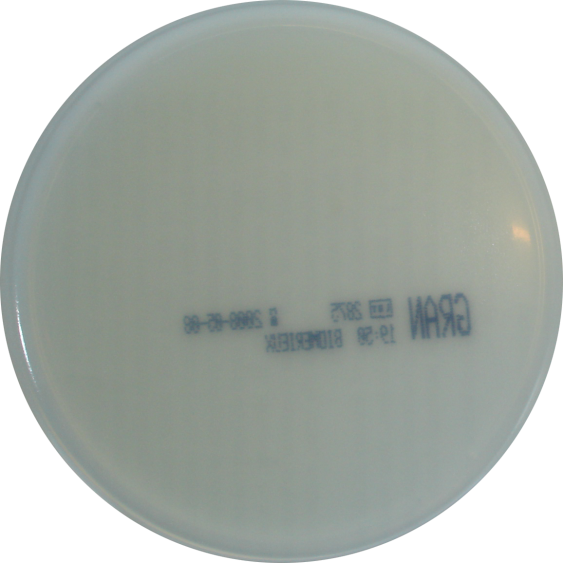 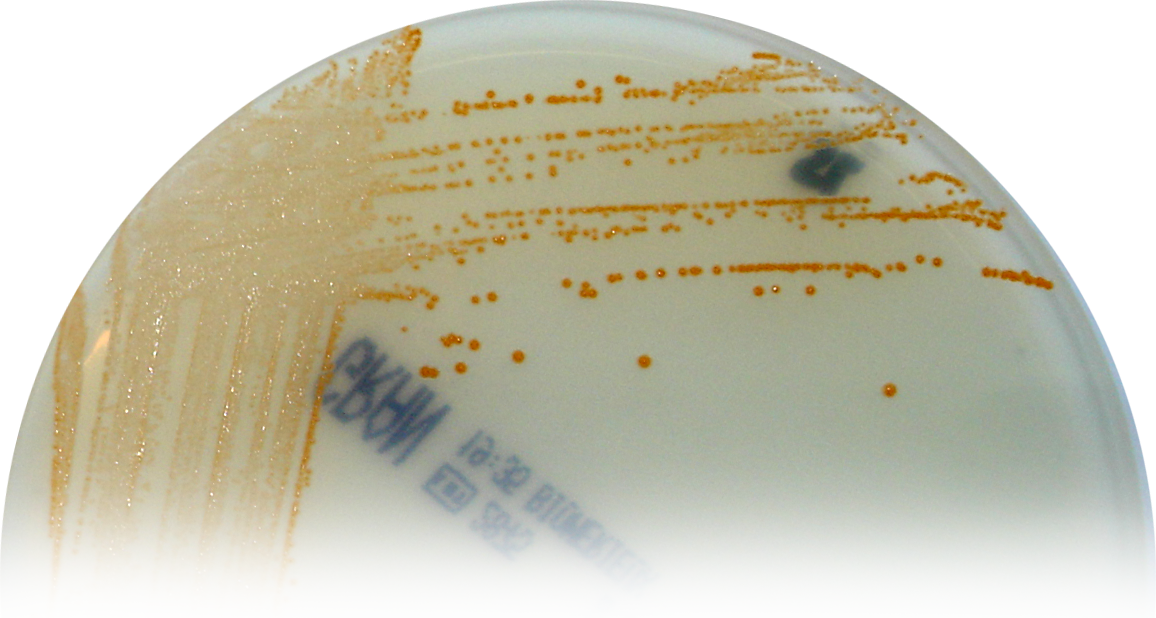 Incubation 48H en anaérobie
Sélectivité
Sélectif (métronidazole)
Indicateur  visuel
Méthotrexate (favorise la pigmentation naturelle orange de S. agalactiae)